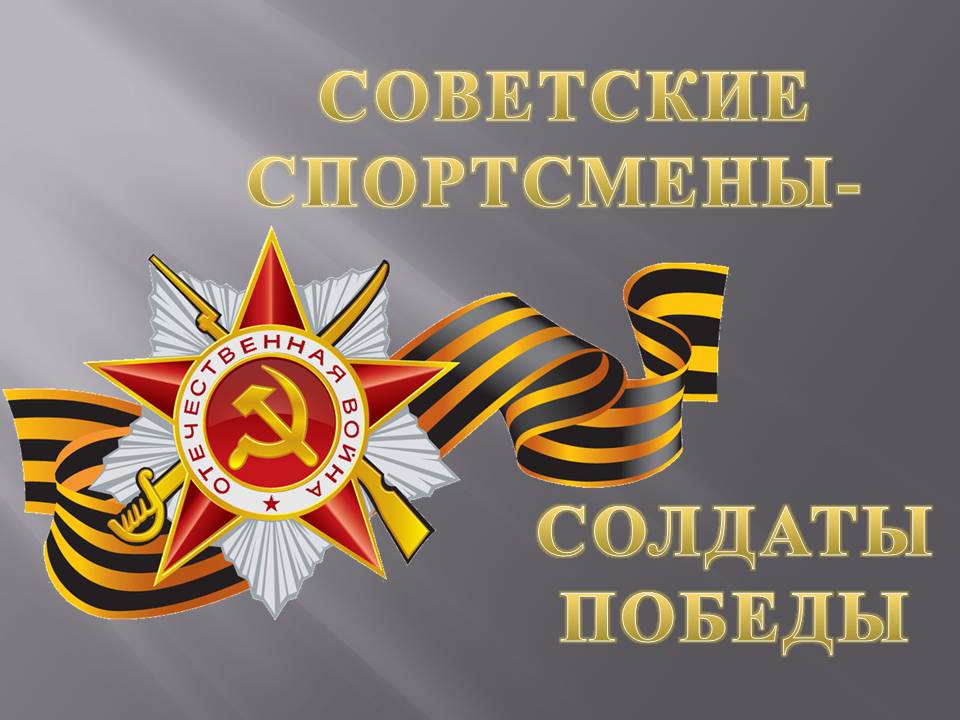 Спасибо за внимание !